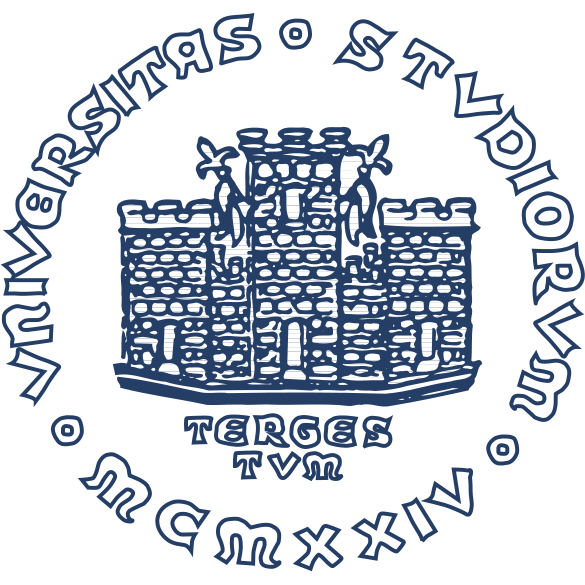 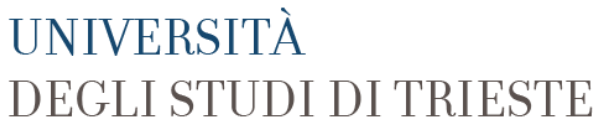 LAUREA IN SCIENZE DELL'EDUCAZIONE
Elementi di pediatria
Alberto Tommasini, IRCCS Burlo Garofolo e Università di Trieste 
alberto.tommasini@burlo.trieste.it
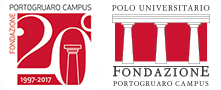 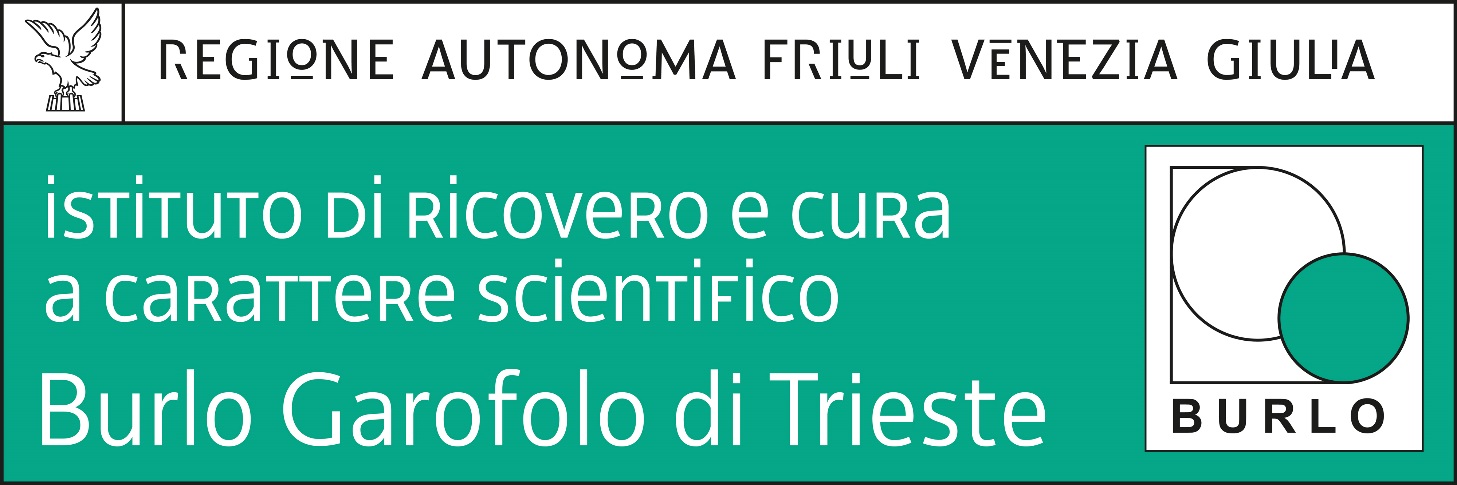 ANNO ACCADEMICO 2020-2021
IL DOLORE
Prestare attenzione al dolore continuo di nuova comparsa
Pensare sempre alle cause organiche
Il tumore fa male nell’osso e nel cervello
Età del bambino, sede e caratteristiche del dolore aiutano
Fare un’ipotesi e vedere se c’è risposta alla terapia
Considerare le bandierine rosse (ad esempio per cefalea e dolori addominali ricorrenti) 
Esistono dolori non dichiarati che hanno portato ad adattamento (rigidità nei bambini piccoli)
Se il dolore è «funzionale», la rassicurazione è importante, ma non basta
Il dolore impossibile deve insospettire (inganno, sindrome di Munchausen?)
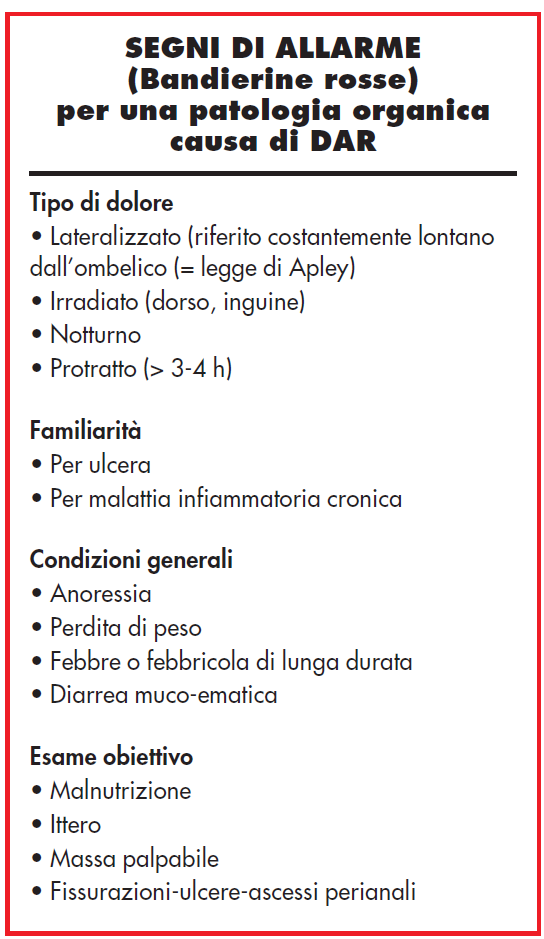 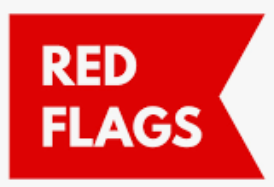 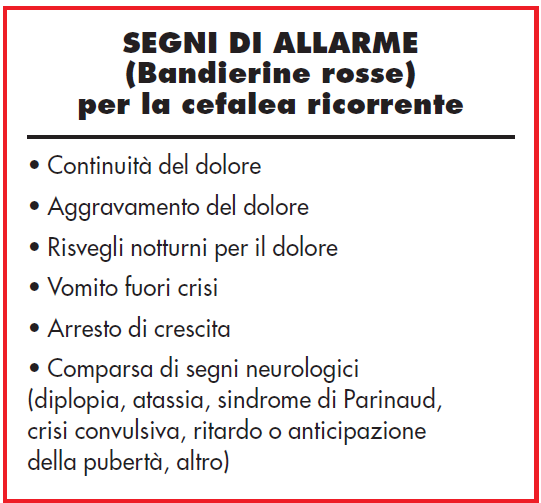 Ester, 13 anni
Da 12/2017 sempre stanca, dopo 1 mese da evidenza di mononucleosi (accertata) con febbricola e astenia protratta.
Successivamente episodi di astenia, dolori muscoloscheletrici, con assenze scolastiche. Sospende atletica (per la splenomegalia) e nuoto (perché «è noioso»)
Da 08/2018, cefalea e febbricola (massimo 37.5° C) ogni 2 settimane per 3-4 giorni. 
Febbri e malessere riferiti in seguito a situazioni nuove o alla frequentazione di ambienti chiusi, spesso dal sabato fino a i primi giorni della settimana. Nell'ultimo mese prurito serale trattato con antistaminico al bisogno. Non sudorazioni notturne. Non localizzazioni infiammatorie.
Non perdita di peso. Mangia con appetito.
10/2018: sierologia dubbia per Borrelia, IgM+ anti Erlichia (non storia di morso di zecca). Emocromo e indici di flogosi ripetutamente negativi
Infezione, disturbo somatiforme, fibromialgia?
Ma c’è qualcuno che proprio non sopporti a scuola?
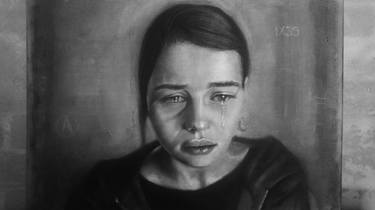 Finzione, disturbo da amplificazione del dolore?
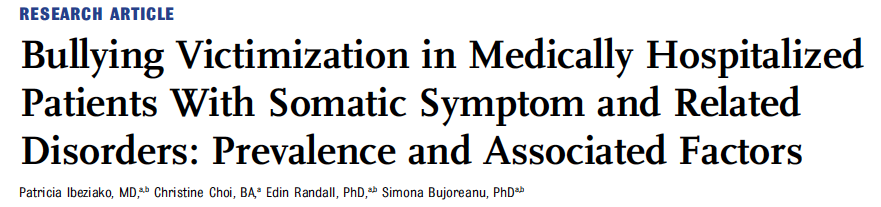 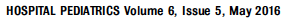 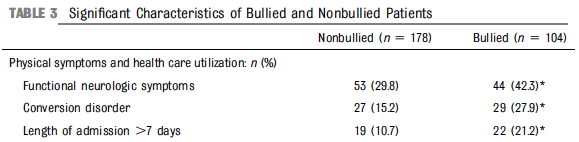 37%
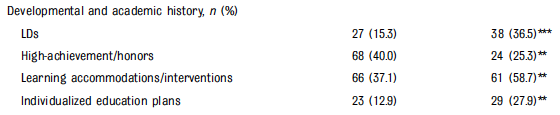 difficoltà
scolastiche
SOMATIC SYMPTOM DISORDER (DSM V)
FIBROMIALGIA
1. Dolore muscoloscheletrico senza causa > 3 siti > 3 mesi 
2. Normali test di laboratorio
4. <5 tender point o 4 + 

1. Ansia/tensione croniche
2. Astenia
3. Disturbo del sonno
4. Cefalea
5. Colon irritabile
6. Sensazione di tumefazione
7. Intorpidimento
8. Dolore al movimento
9. Dolore al cambio del tempo
10. Dolore da stress
A) uno o più sintomi fisici che portano distress che condizionano la vita quotidiana (> 6 mesi).

B) eccessivi pensieri, sentimenti e comportamenti, preoccupazioni per il sintomo:
- pensieri sproporzionati o persistenti sulla sua gravità
- persistente ed elevato stato d'ansia sulla salute o sul sintomo
- Eccessivi tempo ed energia impiegati sul sintomo o sulla salute
[Speaker Notes: Sproporzione tra limitazione e sintomo]
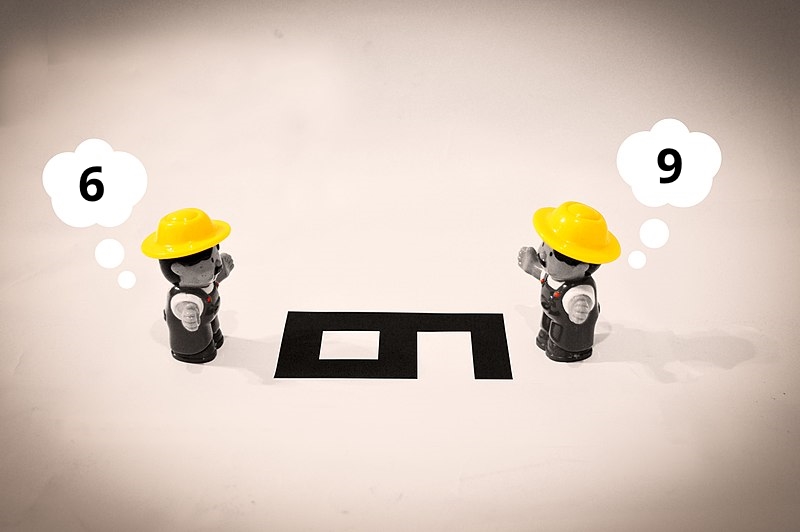 Una ragazza che «non funziona»
Non riuscire a svolgere le normali attività
- Non riuscire a frequentare la scuola
- Abbandonare sport e hobbies che si praticavano
- Non avere un gruppo di pari/vita sociale
Acquisire una vera e propria disabilità:
medicalizzazione incongrua (accertamenti, visite, ricoveri)
essere confinati in casa (difficoltà ad alzarsi dal letto)
utilizzo di ausilii (stampelle, sedia a rotelle)
AMPLIFIED MUSCOLOSKELEATAL PAIN SYNDROME (AMPS)
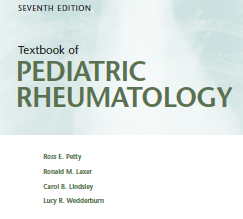 CRPS (ALGODISTROFIA, CRITERI DI BUDAPEST)
D-AMPS (FIBROMIALGIA, CRITERI DI YUNUS & MASI)
SCUOLA
FAMIGLIA
AMICI/MOROSI
Bullismo
Maltrattamento
MEDICI e amplificazione dell’incertezza
Lyme senza borrelia
PANS, PANDAS
DISTURBO DI FUNZIONAMENTO
Diagnosi operativamente più utile
Concetto di transitorietà 
Possibilità di identificare cause
Somatic  symptom disorder (DSM V)
FACTITIOUS DISORDERS
Fattori predisponenti, scatenanti e perpetuanti
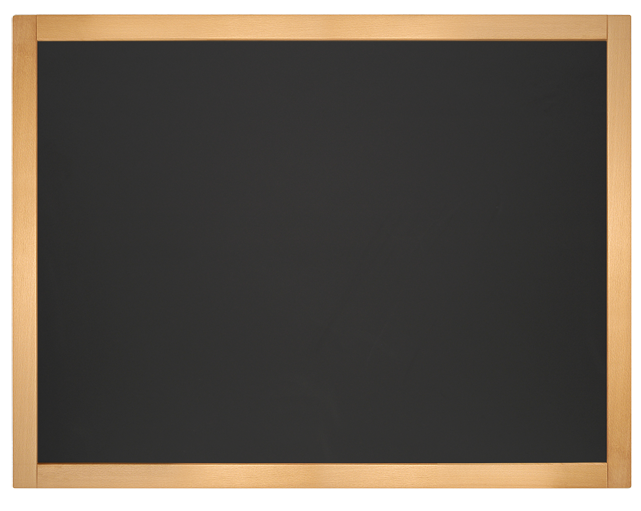 AMPLIFIED MUSCOLOSKELEATAL PAIN SYNDROME

School is more stressful in children with amplified pain than in those with chronic arthritis.

Assenza da scuola
Indicatore di gravità
Fattore perpetuante
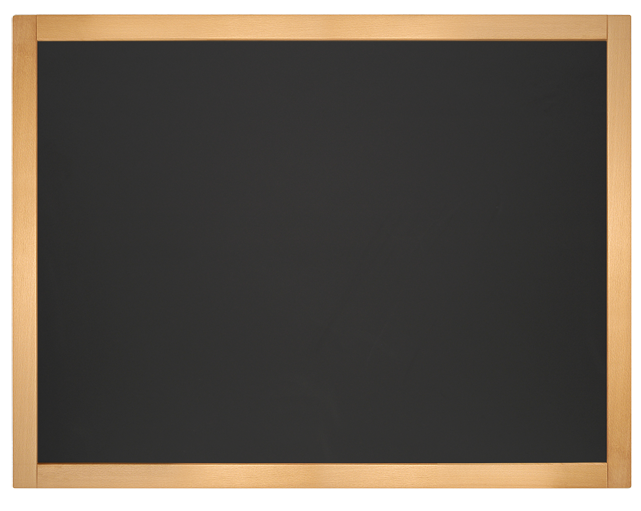 Any laboratory testing should be done with caution because
the more tests that are performed, the more likely is the occurrence of
false positive results leading to unjustified doubt about the diagnosis, anxiety concerning more serious illnesses, and delay in initiating treatment.
FATTORI PREDISPONENTI
Relazione bambino-famiglia:
 impossibilità ad esprimere un distress
emotivo se non attraverso un sintomo fisico:	disturbo ansioso/depressivo
		ideazone suicidaria
		disforia di genere
 reazione cognitiva disfunzionale ad una 
condizione: amplificazione dei sintomi o 
difficoltà ad affrontare il sintomo
Temperamento del bambino:
 insicurezza
 internalizzazione
 perfezionismo

Malattia cronica 
Lieve deficit cognitivo
Famiglia: copying style: 
famiglia somatizzatrice vs educare alla normalità del dolore
- eccessive aspettative sul bambino
 psicopatologia genitore: disturbo d’ansia
parente con malattia cronica
FATTORI PRECIPITANTI
Malattia acuta o un incidente
Perdita o una disgregazione familiare o frequenti conflitti familiari
Una catastrofe / un abuso fisico o sessuale 
o psichico (Munchausen by proxy)
Un eccessivo stress ambientale / sociale
Comprendere i fattori per modificarli
RIABILITAZIONE AL FUNZIONAMENTO
Spostare l’attenzione dalla ricerca della causa, dal nome della malattia, alla ripresa del funzionamento 
Rassicurare, coltivare la fiducia, evitare il doctor shopping e la «medicina social» alternativa
Concordare con il ragazzo e la famiglia piccoli traguardi raggiungibili e che possano aumentare l’autostima 
Coinvolgere tutte le figure professionali che si occupano del bambino: insegnanti, allenatori, maestri
Piano per la ripresa della frequenza scolastica
Approccio multidisciplinare: terapia psicologia, comportamentale e valutazione di comorbidità psichiatrica
COMORBIDITA’ PSICHIATRICA
Depressione e disturbo d’ansia sono in comorbidità
con il disturbo da sintomo somatico nel 30% dei casi
e vanno sempre ricercati
Ricordarsi che i bambini con disturbo da sintomo somatico
sono a rischio di sviluppare una depressione e un disturbo
d’ansia (e viceversa)
Usare il disturbo da sintomo somatico come marker
precoce di disturbo di salute mentale
FATTORI PERPETUANTI
Strutturazione di un disturbo psichiatrico: depressione / ansia
La presenza di atteggiamenti cognitivi disfunzionali nel bambino e nella famiglia:
- Atteggiamento catastrofista
 Senso di ingiustizia
 Psicopatologia del genitore
Isolamento sociale
Rapporto famiglia – medico 
Associazioni di malati – malattia come identità
Dolore: mezzo cosciente
per fini anche inconsci
Patologia fittizia/Malingering
(consapevole inganno )
Disturbo somatoforme/Psicosom. 
(espressione /problema  “psico”)
Dolore: mezzo incosciente
amplificato, adattativo
Munchausen by proxy
(forma di abuso )
Il presunto “dolore” del 
bambino e’ mantenuto e
utilizzato dal genitore
la s. di Munchausen by proxy
Serio ABUSO SUI MINORI
produzione deliberata o simulazione di segni e sintomi fisici o psichici in un’altra persona che è affidata alle cure del soggetto. Tipicamente la vittima è un bambino piccolo e il responsabile è la madre del bambino. La motivazione di tale comportamento viene ritenuta essere il bisogno psicologico di assumere, per interposta persona, il ruolo di malato…
DSM –IV- 2000
Pediatric Condition Falsification 
     Abuso sul bambino 
     !!! La presenza di una reale patologia non preclude l’esagerazione o la falsificazione
Factitiuos Disorder by proxy
    Diagnosi riferita all’adulto-carnefice
Ayoub et al. Definitional issues in Munchausen by proxy. Child Maltreatment. 2002;7:105–111
Sindrome rara / raramente diagnosticata
Incidenza: 
   1.2/100.000   tutta l’età pediatrica
   quasi 3/100.000   sotto l’anno di vita
T medio alla diagnosi: 6 mesi
Età media: 20 mesi
Mortalità: 10 %
simulazione di segni e sintomi 
  eventi minuziosamente descritti ma senza prove 
  non testimoni (vedi ruolo del padre)
amplificazione di sintomi di una malattia vera
induzione di segni e sintomi di malattia  forma più estrema e crudele
Iniezione di materiale fecale, urine o saliva
   !! accessi vascolari o drenaggi 
Avvelenamento
  !! Insulina > crisi ipoglicemiche 
Falsificare le analisi
   elementi estranei nei campioni 
   sostituzione con campioni di	pazienti malati
Maltrattamenti
   punture di spillo, ustioni, traumi  	 
Bambino piccolo: soffocamento e somministrazione di sostanze.
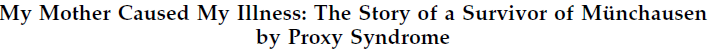 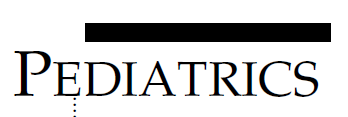 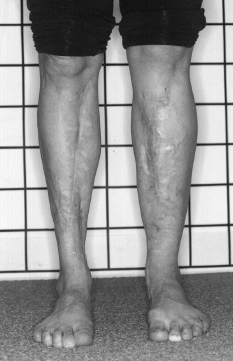 Storia raccontata direttamente da una ex bambina vittima di MBPs 
Descrive gli abusi subiti per 8 anni…
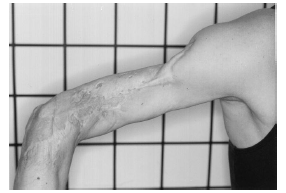 La madre
ripetute fratture con un martello 
  reiterate suppurazioni mediante iniezione di sostanze (polvere di caffè, farina…) nelle ferite chirurgiche 
  ustione con acqua bollente dentro il gesso
Dottor shopping
Migrazione nel percorso collezionando relazioni terapeutiche con più strutture
Ambiente nuovo per recuperare la credibilità di paziente quando nella precedente struttura sono state escluse patologie vere e proprie
Ragione di “fuga”
Bambino – vittima psicologica
Difficoltà di apprendimento e concentrazione, problemi comportamentali ed emotivi                      incubi notturni        sindrome ipercinetica disturbo Post-traumatico patologia psichiatrica maggiore (depressione)
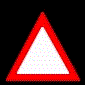 a sua volta Munchausen o Munchausen by proxy (… e la storia si ripete…)
Indizi sospetti
Comportamento troppo controllato rispetto alla gravità dei problemi del bambino
Continua ricerca di aiuto medico nonostante le rassicurazioni dello staff sanitario
Atteggiamento troppo confidenziale e cordiale con i membri dello staff ospedaliero
Genitore che non lascia mai il figlio da solo durante la degenza
Il ruolo del padre
Figura assente, passiva o negligente
 Testimone assente
 Nega la diagnosi fino a divenire complice
 … a volte può essere il carnefice…
 !! aggressivi ed ostili
Medico: vittima o carnefice ?
Dalla domanda immediata : 
   “come e’ possibile che le mamme facciano tutto questo ?”

Alla domanda che dovremmo farci: 
    “in che modo i medici sono stati partecipi ?”
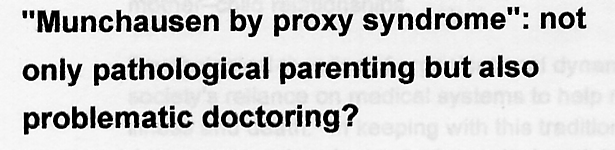 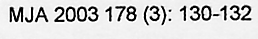 Super specialisti: 
 - invio/delega allo specialista 
 - tanti esami e poca discussione collegiale
La tutela medico-legale di se’ stessi
Ricerca del consenso vs la presa di responsabilita’
  - ”coda di paglia “ verso l’utente
Voler essere superiori a tutti i costi
  ovvero l’orgoglio di aver trovato “l’impossibile”
Il perchè:                                                un bisogno psicologico di…
Cure e attenzioni 
(simbiosi: realizzazione dei suoi bisogni attraverso il figlio)
essere riconosciuti come genitori “devoti” di un figlio malato
manipolare e controllare delle figure professionali forti, in primis lo staff sanitario
Criteri di sospetto diagnostico
1. La patologia del bambino non rientra in quadri noti 
  (Regola  del “Nelson” o di Panizon )
2. Il sintomi si verifica sempre in assenza di testimoni
3. Il sintomo ricorre in contesti e con persone particolari
4. Dottor shopping
5. Vengono messi in atto e accettati trattamenti bizzarri
6. La madre è estremamente attiva nelle cure
7. La madre accetta procedure invasive senza problemi
8. Affettuosità, attaccamento,cure ostentate ma inopportune rispetto al contesto
9. La madre instaura rapporti intensi e di confidenza con medici e infermiere anche fuori dall’ospedale
10. Fratello/sorella di bambino vittima di MBP
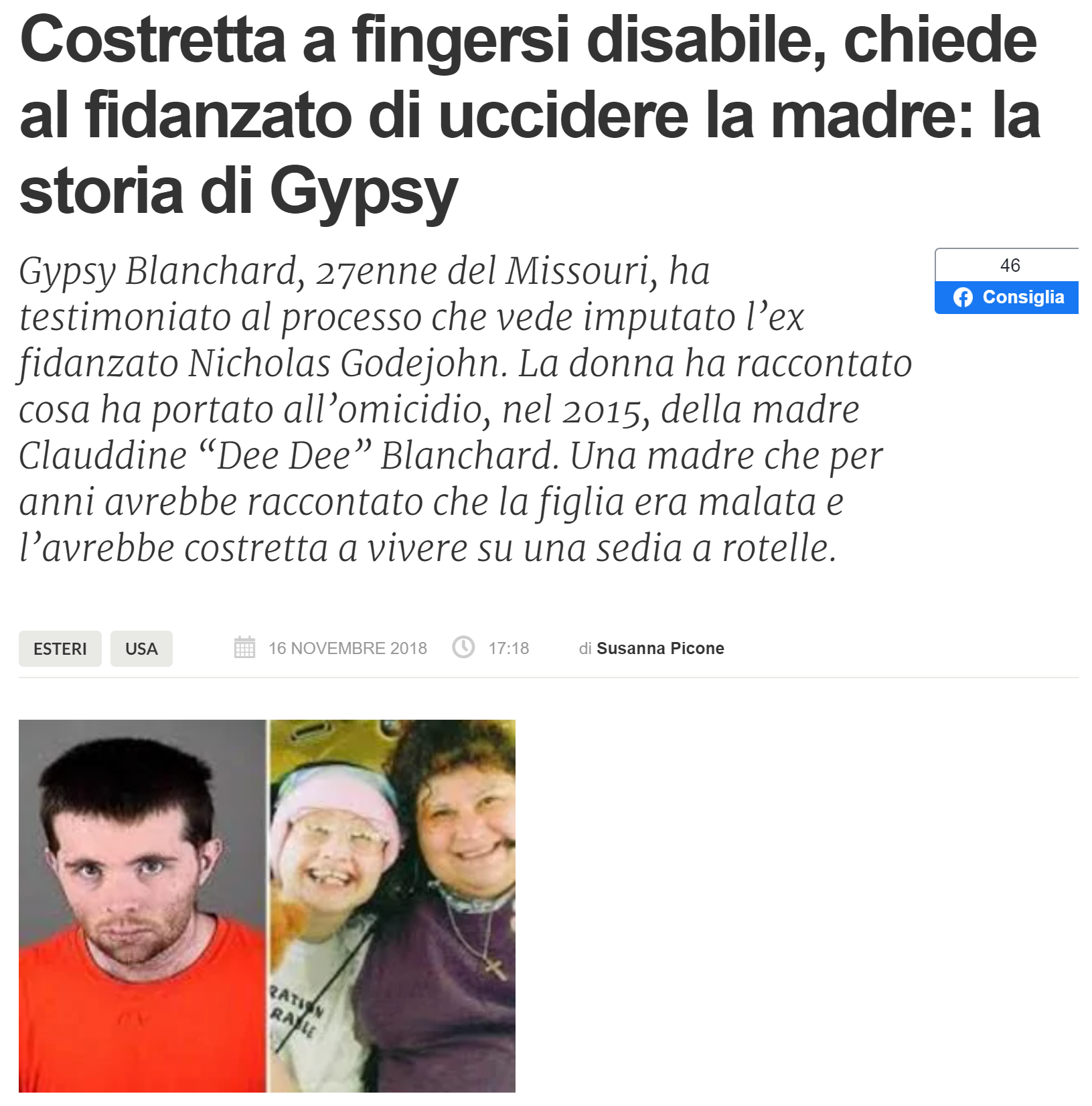